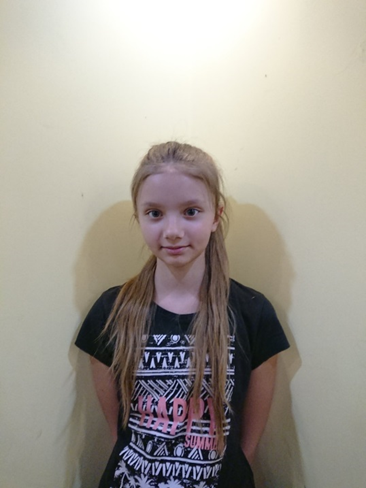 Про себе:
Казаннікова Мілана, учениця 5-ого класу загальноосвітньої санаторної школи-інтернату Хортицької національної академії. Маю дуже багато захоплень: люблю танцювати, малювати, пізнавати щось нове. 

Участь у Всеукраїнському конкурсі «МАН-юніор Дослідник» - це мій перший крок в галузі астрономічних досліджень. Зупинятися не збираюсь, планую наступного разу спробувати свої сили в інших напрямках конкурсу.
Актуальність
З давніх часів люди звертали свій погляд до заманливих і таємничих глибин космосу. У розташуванні зірок стародавні астрономи шукали божественні знамення та відповіді на запитання; сонячні затемнення, комети та зорепади вважалися передвісниками зла або знаками долі. Сучасна астрономія дала пояснення цим явищам, але загадкова краса зоряного неба все ще вабить людину.
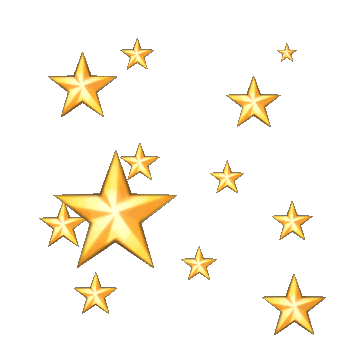 Мета:
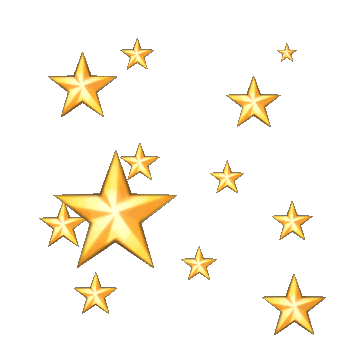 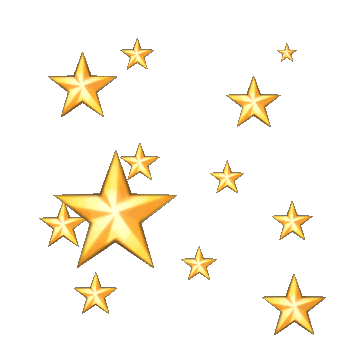 Об’єкт дослідження:
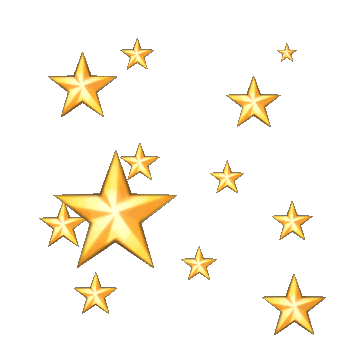 Всеукраїнський інтерактивний конкурс
 «МАН-юніор Дослідник»

Напрям: Астрономія
«МІЙ КАЛЕНДАР НАЙЯСКРАВІШИХАСТРОНОМІЧНИХ ЯВИЩ 2021»
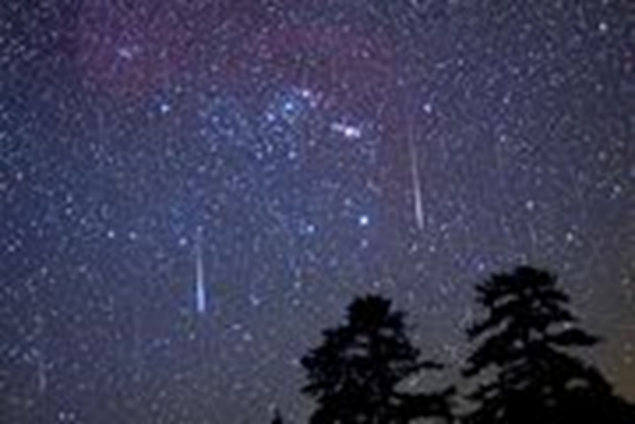 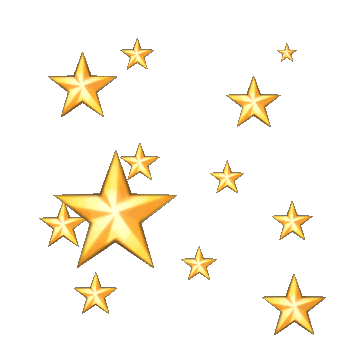 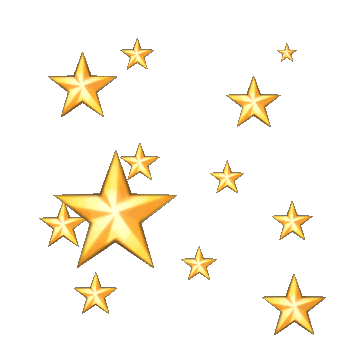 2-4 січня - Метеорний потік Квадрантиди
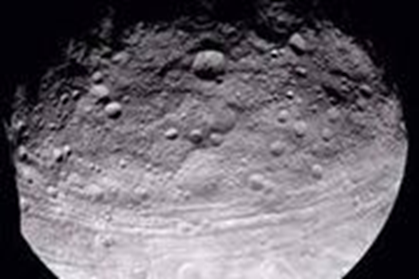 Веста  -  єдиний найяскравіший астероїд, який ясної ночі можна спостерігати з Землі неозброєним оком. Його названо на честь римської богині домашнього вогнища й родинного життя, жіночого уособлення вогню Вести.

4 березня – Найяскравіший астероїд Веста
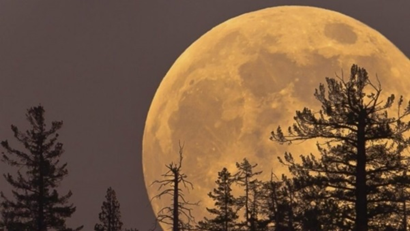 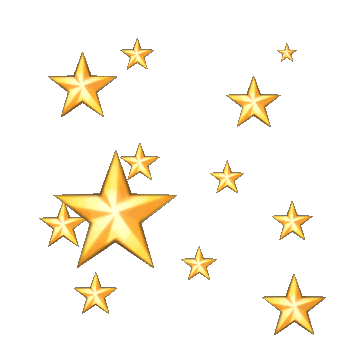 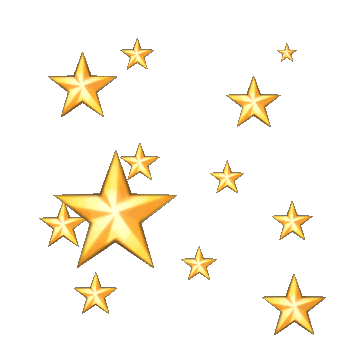 27 квітня – Супермісяць
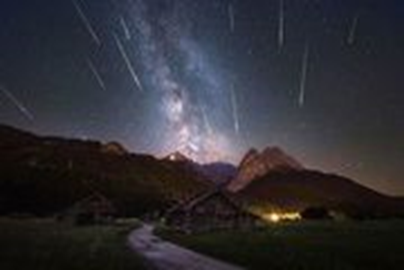 Цей потік середньої сили пов’язаний з кометою Галея. Проходить щорічно з кінця квітня по кінець травня. В цьому році пік активності прогнозують на 6-7 травня. У Північній півкулі на небі можна буде спостерігати до 70-ти метеорів за годину. 

3-7 травня – Метеорний потік ета-Аквариди
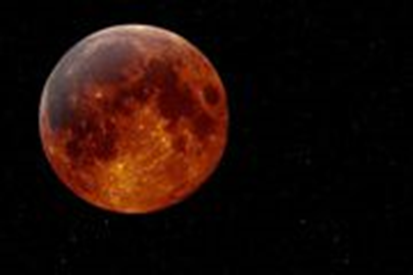 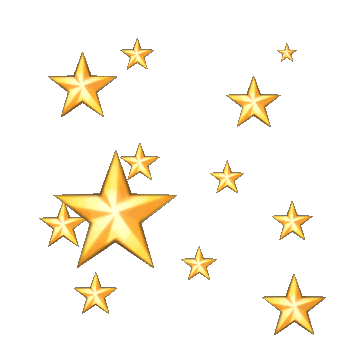 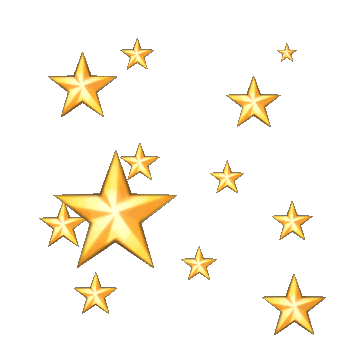 26 травня – Повне місячне затемнення
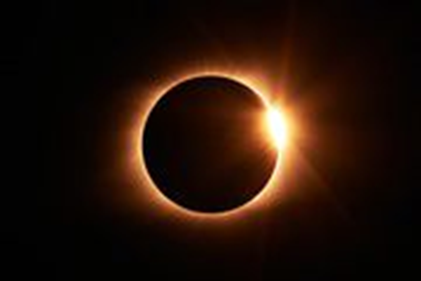 Повне сонячне затемнення відбувається між другим і третім дотиками. Через 600 мільйонів років припливне гальмування віддалить Місяць від Землі настільки, що повне сонячне затемнення стане неможливим!!!
10 червня – Кільцеве сонячне затемнення
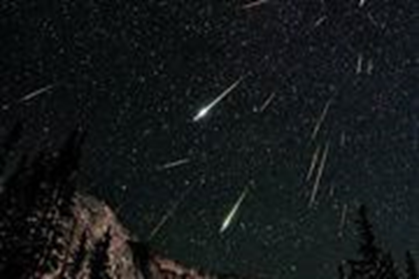 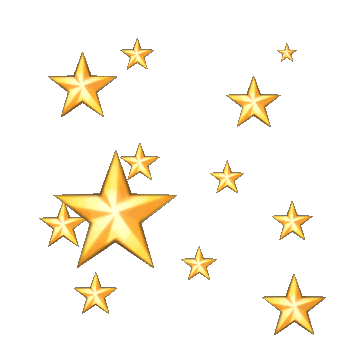 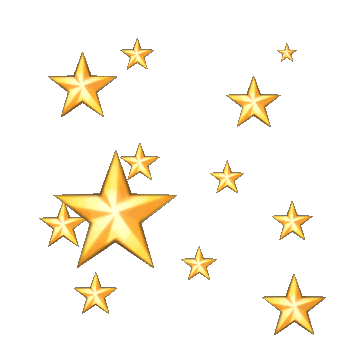 10-20 серпня – Метеорний потік Персеїди
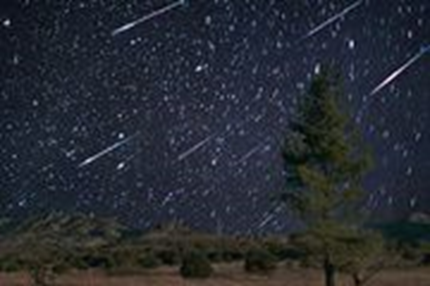 Цей потік пов'язаний з кометою Джакобіні-Циннера, він стає дуже помітним біля сузіря Дракона. 
Як і інші метеорні потоки Драконіди краще спостерігати подалі від міського освітлення.

6-10 жовтня – Метеорний потік Драконіди
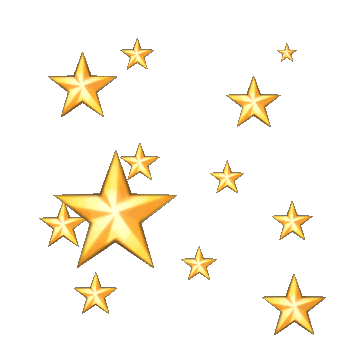 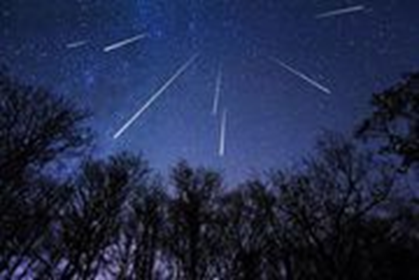 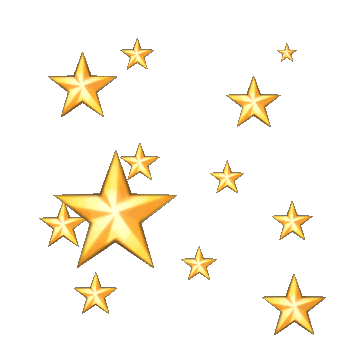 4-17 грудня – Зорепад Гемініди
Висновки


1.Згідно результатів дослідження у 2021 році передбачається 53 астрономічних події, які мають скоріш естетичне задоволення, ніж суто наукове значення.
2. Ми обрали 9 найяскравіших астрономічних подій поточного року і створили власний календар.
3.У порівнянні з 2020 роком 2021-ий буде небагатий на затемнення, але не менш яскравим за подіями на небосхилі.
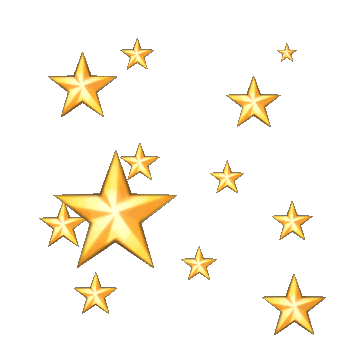 Дякую за увагу!
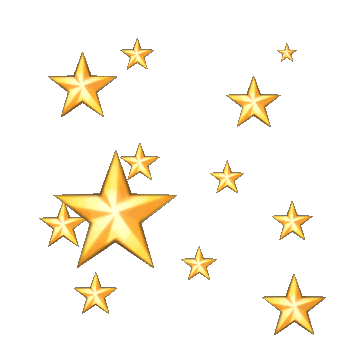